Гражданский бюджет Улкенагашского Сельского округа на 2019-2021 годы
Основные показатели социально-экономического развития Улкенагашского Сельского округа
Бюджеты города районного значения, села, поселка, сельского округа– централизованный денежный фонд, формируемый за счет поступлений, определенных Бюджетным Кодексом, и предназначенный для финансового обеспечения задач и функций акима города районного значения, села, поселка, сельского округа, подведомственных ему государственных учреждений и реализации государственной политики в соответствующей административно-территориальной единице.
Бюджет Улкенагашского сельского округа утвержден Панфиловского районного маслихата от 09 января 2019 года  №6-48-300  «О бюджетах города Жаркент и сельских округов Панфиловского района на 2019-2021 годы» решение в Панфиловского районного маслихата от 20 сентября 2019 года  №6-60-356  «О внесении изменений в решение Панфиловского районного маслихата от 9 января 2019года №6-48-300 «О бюджетах города Жаркент и сельских округов Панфиловского района на 2019-2021 годы «объеме доходов  64,2млн.тенге и расходов 67,0 млн.тенге.
Основные параметры бюджета Улкенагашского Сельского округа на 2019-2021 годы
расходы Расходы бюджета сельского округа на 2018–2020 годы направлены на реализацию мероприятий, вытекающих из Посланий Главы государства народу Казахстана, государственных и отраслевых программ, Программы развития территории Панфиловского района на 2018-2022 годы.
УДЕЛЬНЫЙ ВЕС РАСХОДОВ БЮДЖЕТА, %
ДОШКОЛЬНОЕ ОБРАЗОВАНИЕ
В Улкенагашском сельском округе функционирует 1 государственные детские сады. Количество детей 100. На содержания детских садов предусмотрены 39123 млн тенге.
ЖИЛИЩНО-КОММУНАЛЬНОЕ ХОЗЯЙСТВО
Освещение улиц в населенных пунктах - 2940 тысяч тенге 
Обеспечение санитарии населенных пунктов - 1350тысяч тенге 
Благоустройство и озеленение населенных пунктов -540  тысяч тенге
ПРОГРАММА РАЗВИТИЯ РЕГИОНОВ ДО 2020 ГОДА
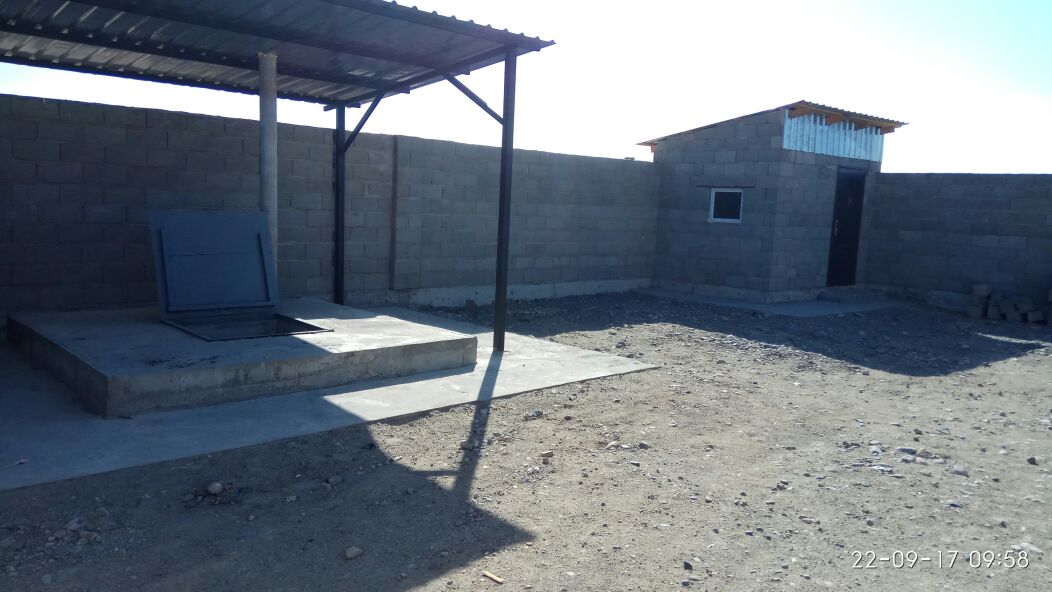 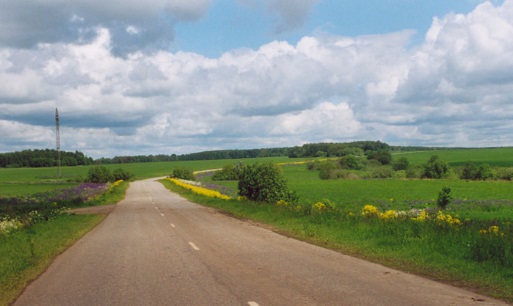 Скотомогильник
Дороги
Текущий ремонт  ул Салпык би  с Аулиеагаш – 2855млн тенге.
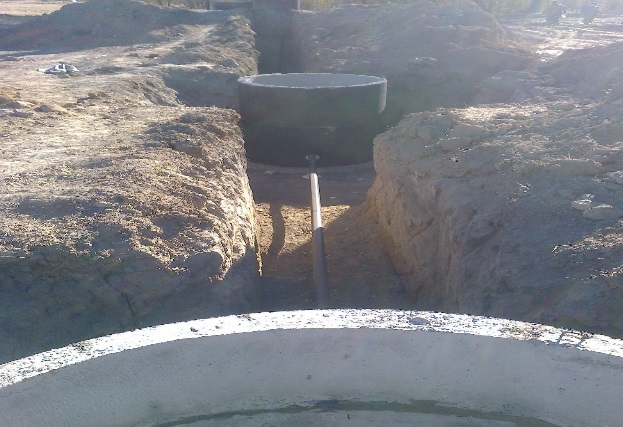 Водоснабжения
Спортивная площадка